Principal’s Report
GO Team Meeting #1
TOPICS
Ready Gen(Reading Curriculum)
Current Enrollment & Leveling
Personalized Learning
School startUPDATE
4
General Information about Start of School
[Speaker Notes: Principals – please provide a general update as to how the school year is going]
Enrollment
5
Leveling
Leveling is the process the District uses to adjust school budget allocations to match student enrollment.
[Speaker Notes: Principals: Based on your enrollment, please give your GO Team the information on how you plan to account for any budget changes due to leveling.]
2021-2025Strategic Plan
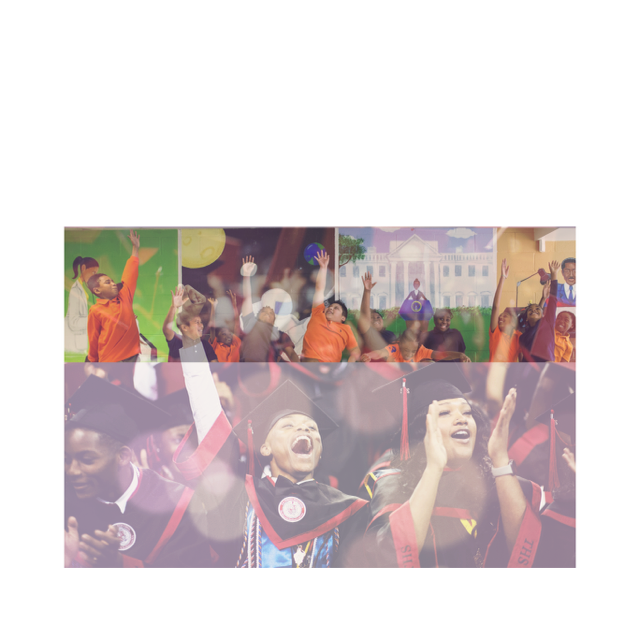 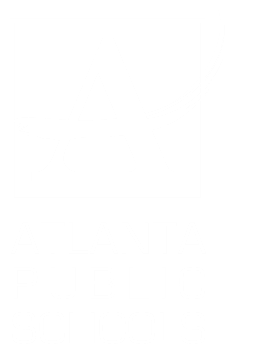 2022 Continuous Improvement Planning Workbook
June 2022
Overview
The 2022 Continuous Improvement Plan aims to embed a process of meaningful yearlong growth within Atlanta Public Schools whereby all students achieve at high levels through successful participation in standards-aligned, personalized core instruction.  This improvement planning cycle thrusts to the forefront collaborative planning, innovative best instructional practices, comprehensive data analysis and equity-powered reflection on whole child progress.

Successful participation in continuous improvement engages school level and district teams in relevant problem identification, prioritization of improvement needs, implementation of strategic action and monitoring efforts for sustained improvement of student outcomes.


This workbook will:
Guide school leaders through a critical data analysis, needs assessment and planning protocol.
Direct leaders to identify equitable strategies with meaningful action steps to be implemented.
Empathize with critical stakeholders' contributory to school-wide growth reflecting on short – long term progress
Account for essential federal, state and district reporting requirements including DoE, GADOE, A.C.E.S., etc.


For assistance on building and implementing your plans, please reach out to:
Kelly Day, Director of Federal Programs, Kelly.Day@apsk12.org
Derrick Hardy, Director of Continuous Improvement, Derrick.Hardy@apsk12.org
Larry Wallace, Executive Director of Federal Programs, Larry.Wallace@apsk12.org
Kevin Maxwell, Assistant Superintendent of Innovation, Improvement & Redesign, Kevin.Maxwell@apsk12.org
School Name: Usher-Collier
Needs Assessment
Jamboard Link
[Speaker Notes: Notes for School CIP Teams: After completing your Comprehensive Needs Assessment ( data protocol), you will come here and identify some strengths and opportunities/challenges you have observed from the data. The priority areas are Literacy, Numeracy, and Whole Child & Student Support. Identify an overarching need for each area. Formulate a problem statement for each area. Make sure the problem statement meets the criteria. Refer to your CIP resources.]
School Name: Usher-Coller
Needs Assessment
Mapping Link
Mapping Link
Mapping Link
[Speaker Notes: Notes for School CIP Teams: Place your problem statements at the top of this page again. This is where you will complete your Root Cause Analysis using the 5 Whys Protocol. There is a Group Mapping link you will use to assist you as you complete this process. Once you scale down to the root cause for each priority area, type it at the bottom.]
School Name: Usher-Coller
Needs Assessment
Mapping Link
Mapping Link
Mapping Link
[Speaker Notes: Notes for School CIP Teams: Place your problem statements at the top of this page again. This is where you will complete your Root Cause Analysis using the 5 Whys Protocol. There is a Group Mapping link you will use to assist you as you complete this process. Once you scale down to the root cause for each priority area, type it at the bottom.]
Goals
School Name: Usher-Collier
[Speaker Notes: Notes for School CIP Teams: On this slide you will identify SMART goals for each priority area and how you will monitor progress towards those goals]
Action Plans
Usher-Collier
Additional Action Steps required for subgroup populations
[Speaker Notes: Notes for School CIP Teams: For each of your CIP Goals, you will now pinpoint a research-based intervention/strategy that your school will implement to attain that goal. You will then plan out action steps you will take to implement the research-based intervention/strategy. For each action step, make sure all components are filled in. There should be alignment with your action steps and root causes to make sure it addresses needed changes.]
Action Plans
Usher-Collier
Additional Action Steps required for subgroup populations
Action Plans
School Name
Additional Action Steps required for subgroup populations
Family Engagement Plan
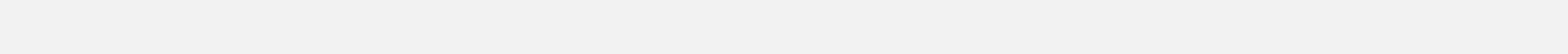 School Name
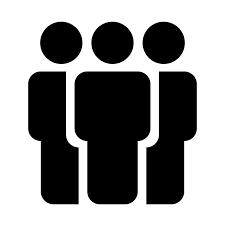 Your Text Here
Your Text Here
[Speaker Notes: Notes for School CIP Teams: Identify Family Engagement Goals that are aligned with your CIP Goals and our APS 5]
School Name
Appendix
Short Term Action Plan: (9 weeks) The next section is required for CSI, TSI and Promise Schools. All other schools are able and encouraged to use the template if they choose.

Things to consider: 
Based on my year long plan, what are the actions that I need to start with for the first 9 weeks?
What GSCI systems and structures are these actions steps aligned to?
What resources (human/non-human) are needed to implement action steps?
What district support will  you need to implement action steps?
Who will be responsible for monitoring the implementation of the action steps?
What success criteria will be used for implementation and impact on student achievement?
What artifacts/evidence will you use to show progress or completion of action steps?
What is the proposed date of completion of action steps?
Click to see completed Example
90 Day Plan #1
Click to see completed Example
90 Day Plan # 1
Click to see completed Example
Goal 1: Action Steps
Click to see completed Example
Goal 1: Progress Indicators
Click to see completed Example
Goal 2: Action Steps
Click to see completed Example
Goal 2: Progress Indicators
Click to see completed Example
Goal 3: Action Steps
Click to see completed Example
Goal 3: Progress Indicators
Build Out Short Term Action Plans (STAP)
[Speaker Notes: Notes for the School CIP Team: This section is for Tier 3 and 4 schools. Collaborate with your district & GADOE support to outline your short-term action plan for the first 45-days of school.]
Build Out Short Term Action Plans (STAP)
Build Out Short Term Action Plans (STAP)
Strategic Plan Smart Goals
29
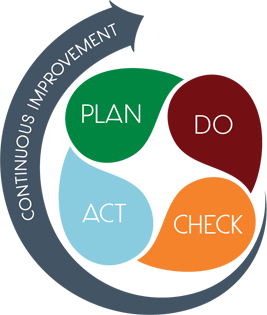 School Name
Appendix
Quarterly Continuous Improvement Check-in: The next section is required for Tier 1 and 2 school. This will be completed at your first CIP support check-in

Things to consider: 
Based on my year long CIP plan, what are the actions that the school has already completed?
What data supports the completion of this action step and success criteria (both implementation and student achievement)? What artifacts have you collected to 
What resources (human/non-human) are needed to implement action steps?
What district support will  you need to implement action steps?
What is the proposed date of completion of action steps?
Glows & Grows
31
Glows
Grows
Continue to improve student achievement.
We are STEM certified.
Our school’s math and science scores increased
32
Questions?